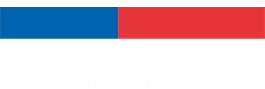 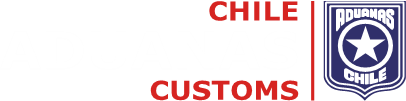 Ministerio de Hacienda
Cumplimiento de las Obligaciones Tributarias
Proyecto de Fortalecimiento y Modernización del Servicio Nacional de Aduanas
¿Qué hacemos?
Vigilar y fiscalizar el paso de mercancías por las costas, fronteras y aeropuertos de la República.
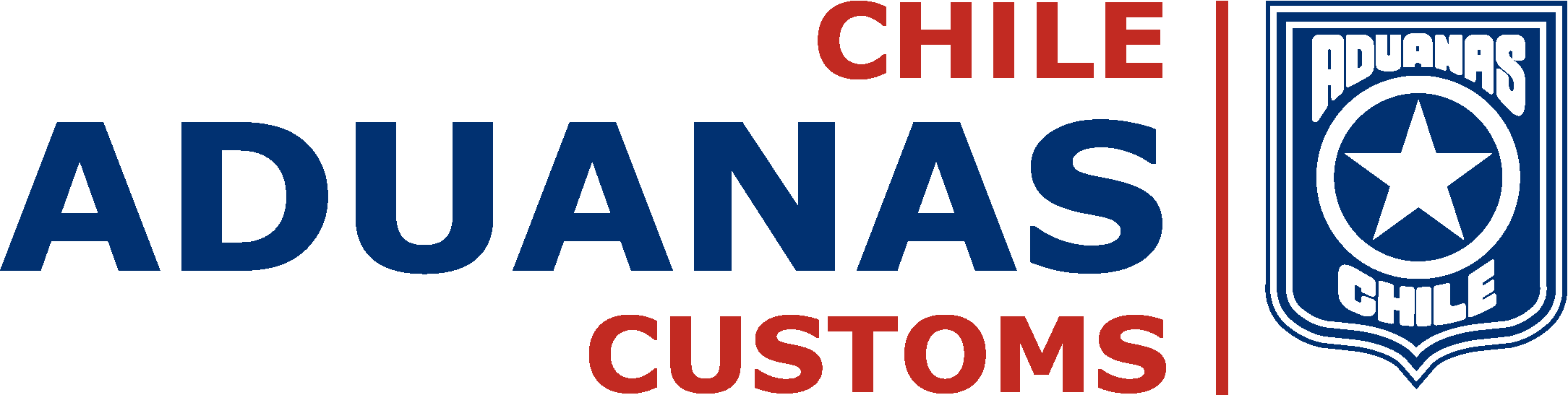 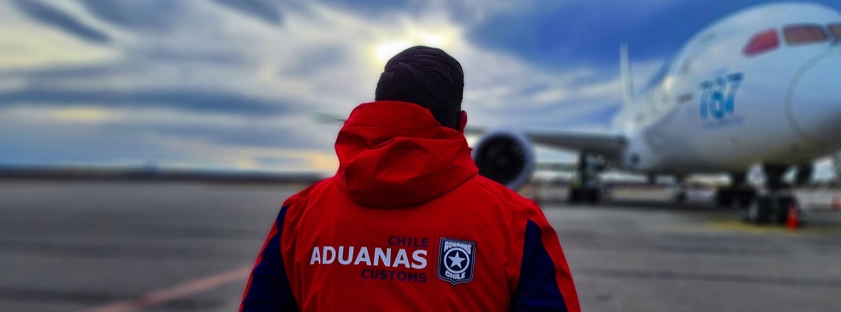 ¿Para qué lo hacemos?
Para contribuir a la recaudación fiscal, al desarrollo económico,
a la competitividad y a la protección del país y las personas.
Rol de Aduanas
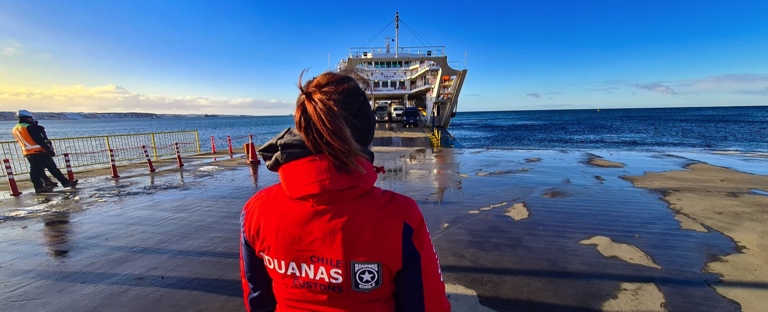 ¿Cómo lo hacemos?
A través de procesos integrados, efectivos y transparentes, sustentados en una gestión estratégica e inteligente de los datos e información.
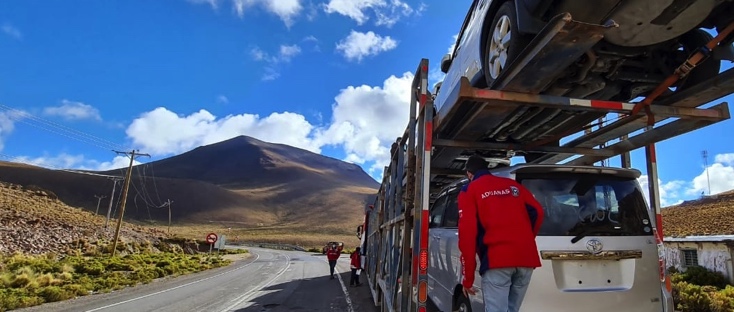 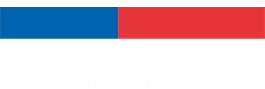 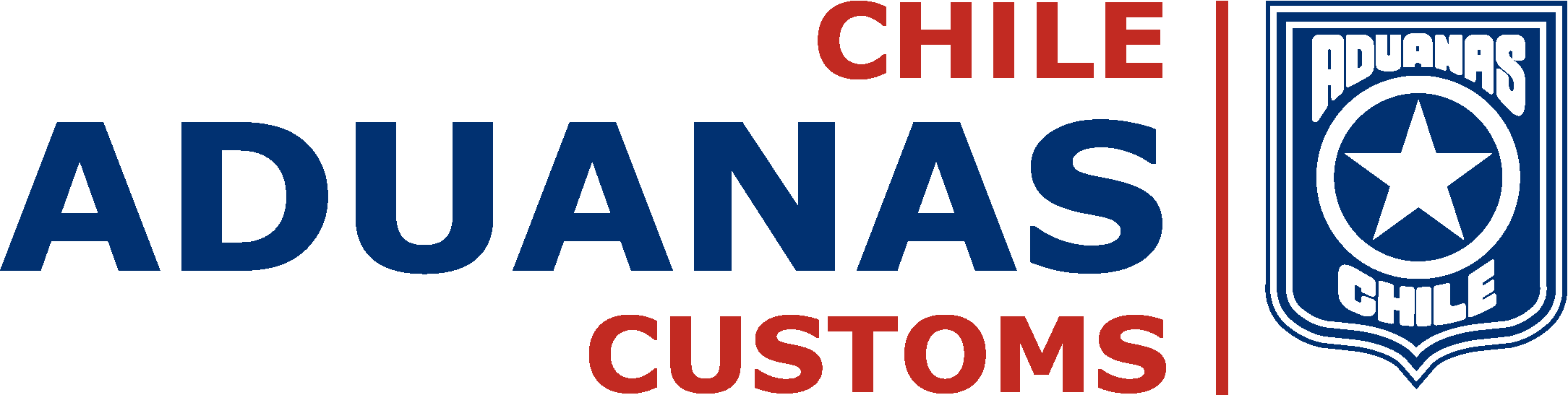 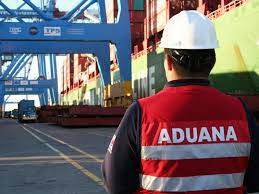 2040 FUNCIONARIOS(as) aprox
16 DIRECCIONES REGIONALES Y ADMINISTRACIONES DE ADUANAS
Aduanas en Puntos de Control
PRESENCIA DE VISVIRI A PUERTO WILLIAMS
120 PUNTOS DE CONTROL 
Permanentes A NIVEL NACIONAL
ATENCIÓN LOS 365 DÍAS DEL AÑO
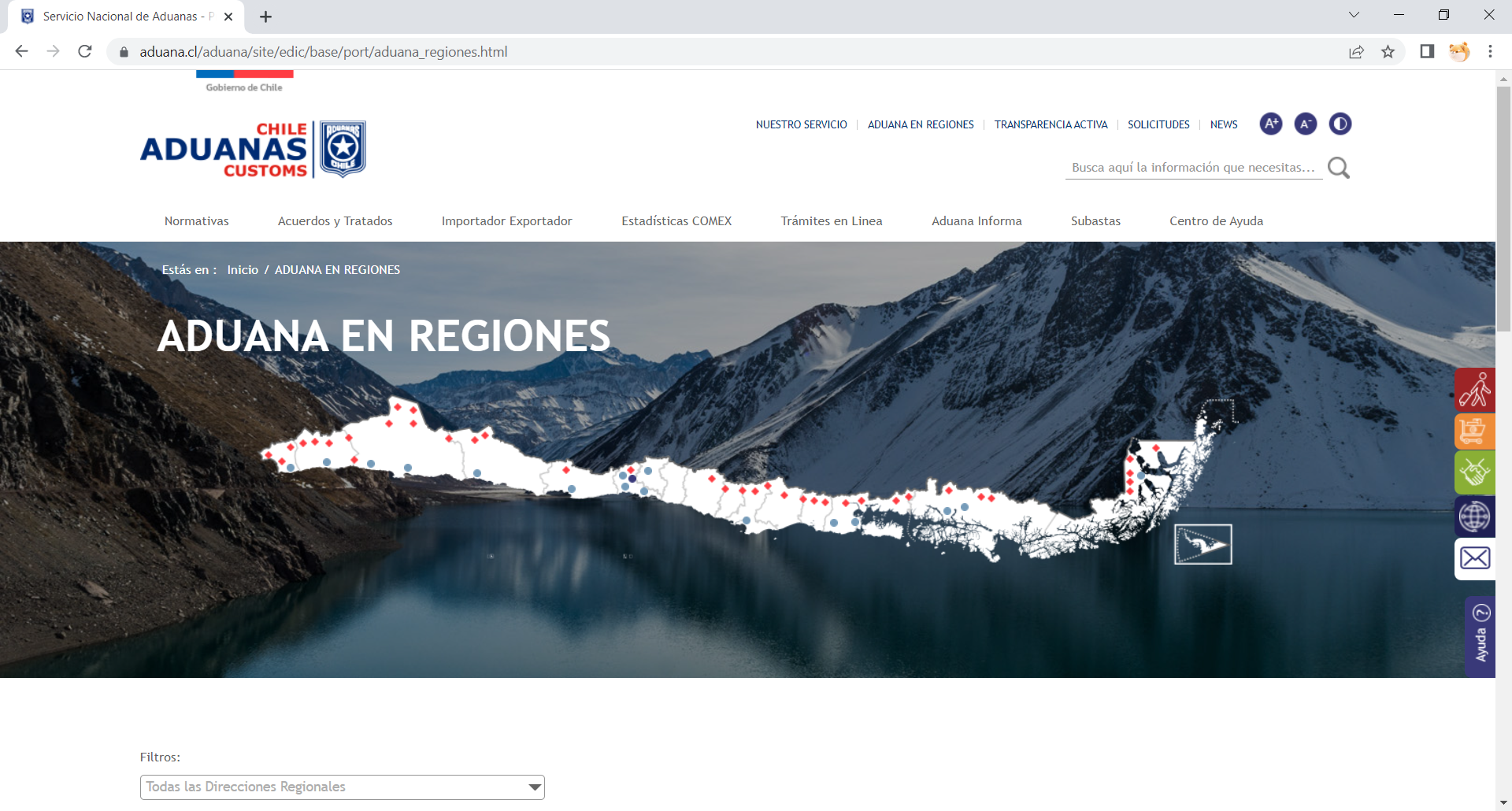 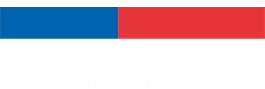 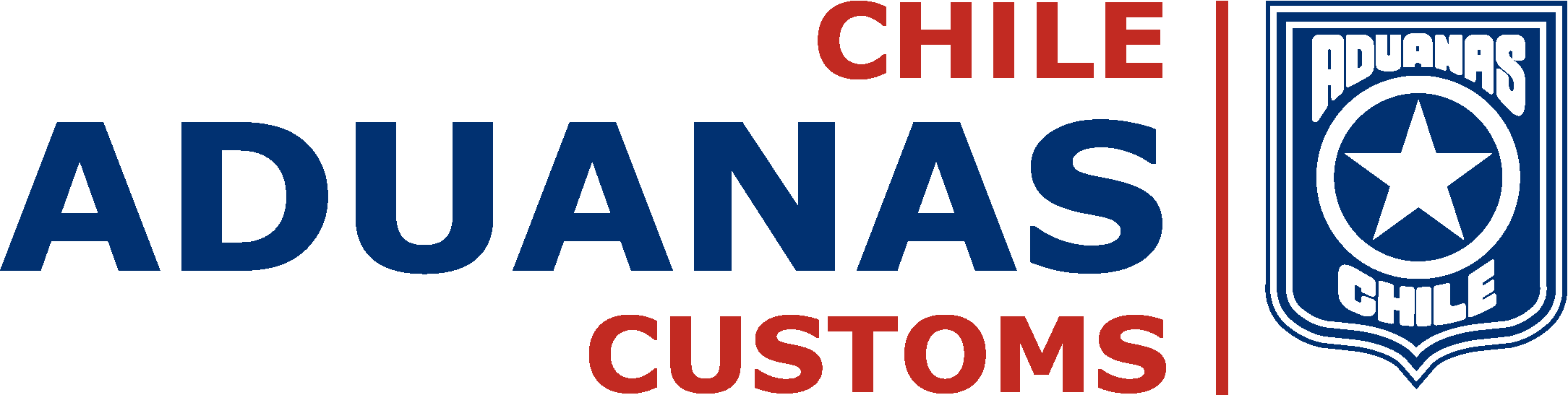 Art 1 de la Ordenanza Aduanera y Ley Orgánica: Al Servicio Nacional de Aduanas le corresponderá vigilar y fiscalizar el paso de mercancías por las costas, fronteras y aeropuertos de la República, intervenir en el tráfico internacional para los efectos de la recaudación de los impuestos a la importación, exportación y otros que determinen las leyes, y de generar las estadísticas de ese tráfico por las fronteras, sin perjuicio de las demás funciones que le encomienden las leyes.
Ley Orgánica del Servicio:  DFL N° 329 de 1979, del Ministerio de Hacienda (D.O. 20.06.1979)
Ordenanza de Aduanas: Decreto con Fuerza de Ley N° 30 de 2004, del Ministerio de Hacienda (D.O. 04.06.2005).
Marco Legal y Normativo General
Ley 19.542/1997: Moderniza Sector Portuario Estatal.
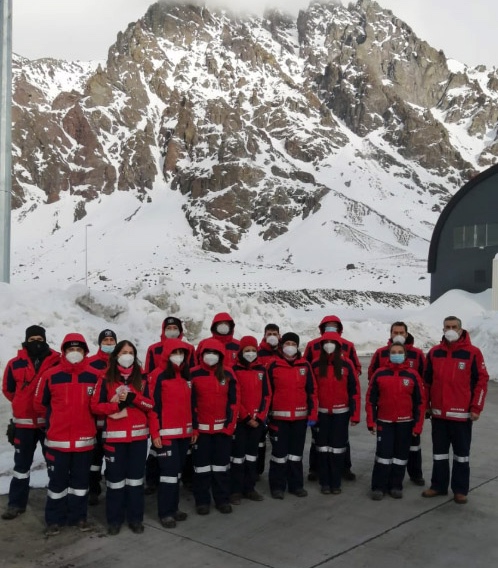 Decreto N° 1114 del año 1997 emitida por el Director Nacional de Aduanas.
Resolución N° 3058 y N° 3060 año 2012 emitida por el Director Nacional de Aduanas.
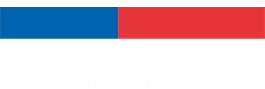 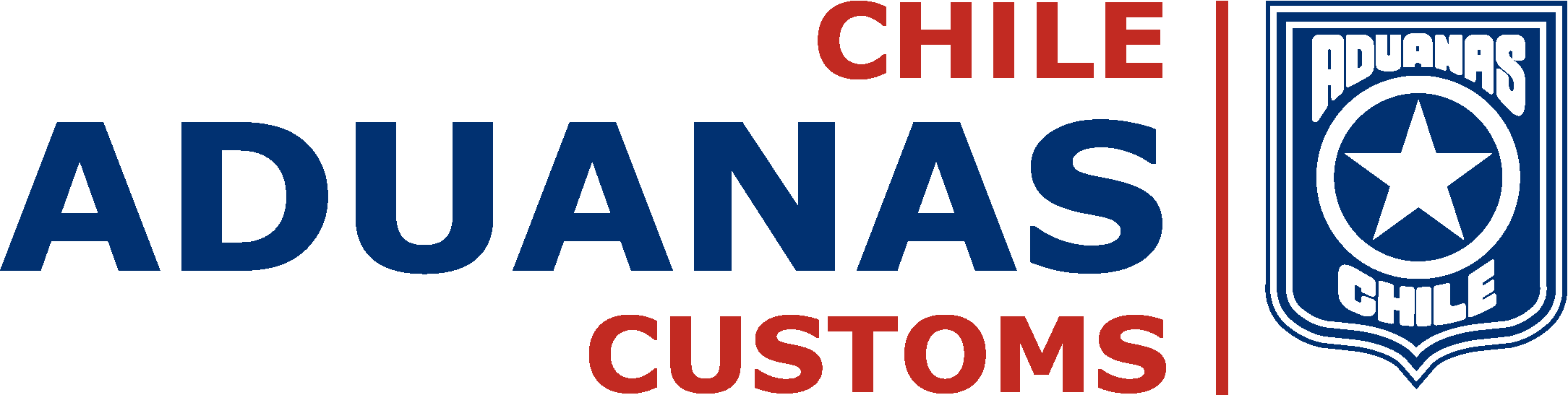 Medidas de Fortalecimiento Servicio Nacional de Aduana
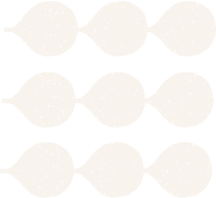 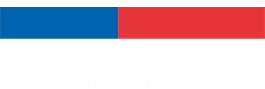 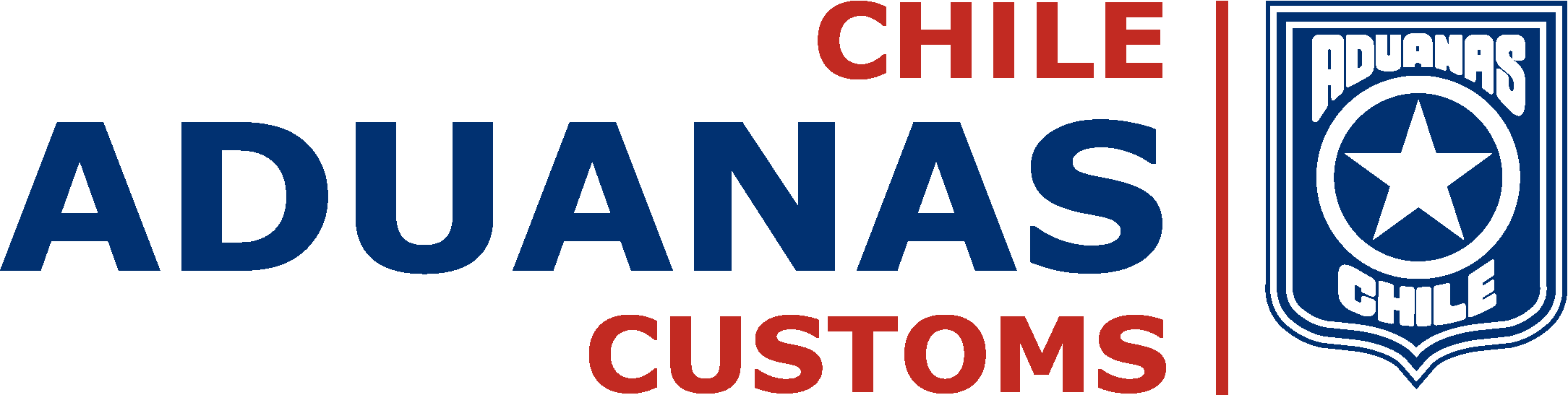 Medida 1
Modificaciones a la Ordenanza de Aduana (OA) en materia  de la relación comercial con sus usuarios de comercio exterior
Medida 2
Eliminación Exención de IVA en importaciones menores a US$ 41
Envíos  Courier
Medidas de Fortalecimiento Servicio Nacional 
de Aduana
Medida 3
Incrementar la efectividad en los procesos de fiscalización para la lucha contra la evasión tributaria, crimen organizado y aumento de la recaudación
Mayor dotación para fiscalización de evasión
Fortalecer las capacidades para el control minero
Nuevas capacidades internas para fortalecer la fiscalización
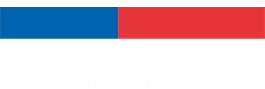 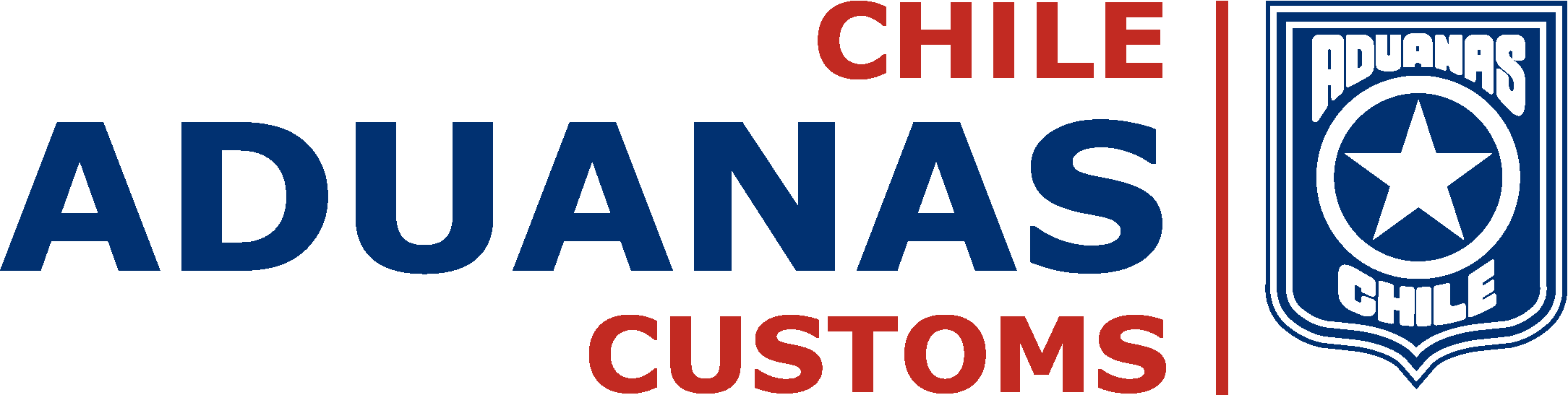 Medidas de Fortalecimiento Servicio Nacional 
de Aduana
Medida 1
Modificaciones a la Ordenanza de Aduana (OA) en materia  de la relación comercial con sus usuarios de comercio exterior
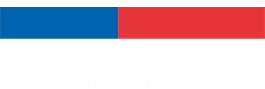 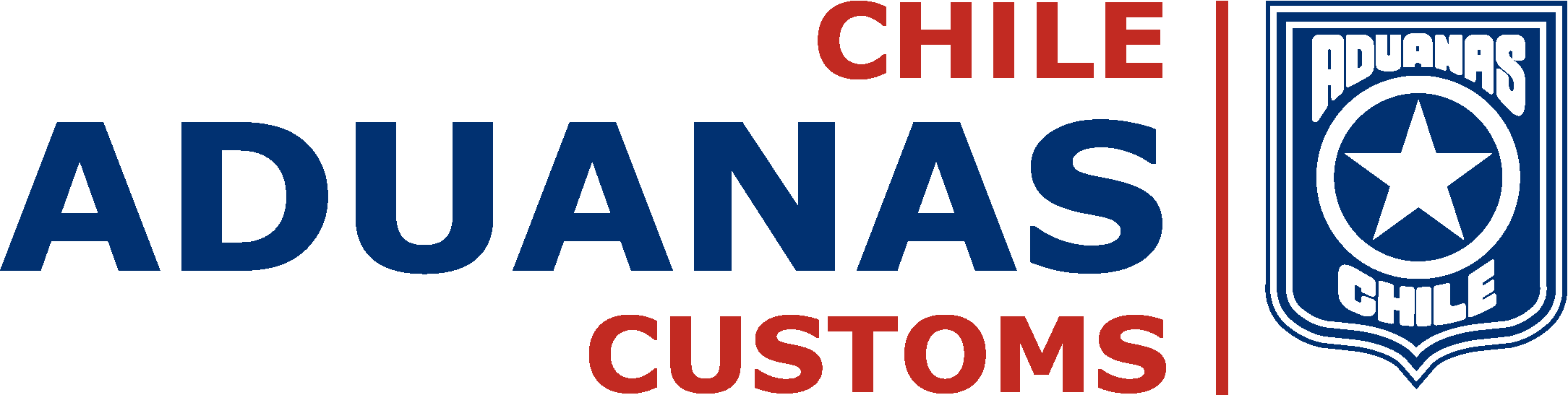 Artículo 25; agréguese artículo 25 bis
Medidas de Fortalecimiento Servicio Nacional de Aduana
De las Notificaciones: Toda notificación que deba realizar el Servicio Nacional de Aduanas, se practicará por correo electrónico, salvo las excepciones legales que procedan.
Modifíquese Artículo 92 bis
Medida 1
Ampliar plazos para formular cargos: Si en las destinaciones aduaneras resultaren mayores derechos, impuestos, tasas o gravámenes que los cobrados, el Servicio podrá formular cargos dentro del  plazo de tres años, (actual 2 años).
Modificaciones a la Ordenanza de Aduana (OA) en materia  de la relación comercial con sus usuarios de comercio exterior
Agréguese al artículo 92 bis el artículo 92 ter
Modificación al valor declarado de una DIN: por parte del importador cuando se trate de variaciones al valor, cuyas condiciones sean conocidas al momento de la legalización de la declaración respectiva y sean susceptibles de ser acreditadas.
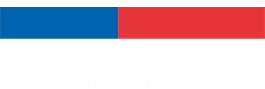 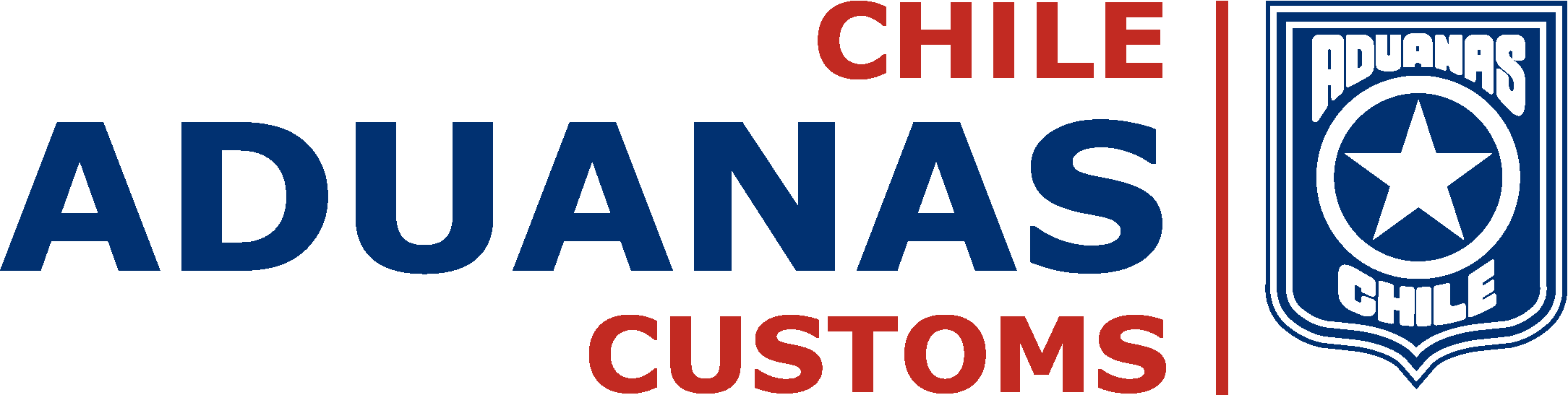 Modificaciones art. 121
Recursos de Reposición Administrativa: ampliación de los plazos de presentación a 30 días (antes (15 días); 90 días (antes 50 ) para rechazarla en caso de no encontrarse notificada; “suspenderá” (antes “no interrumpirá) el plazo para la interposición de la reclamación judicial la presentación de la reclamación
Medidas de Fortalecimiento Servicio Nacional de Aduana
Medida 1
Modificaciones a la Ordenanza de Aduana (OA) en materia  de la relación comercial con sus usuarios de comercio exterior
Modificaciones artículo 127
Se armonizan normas sobre procedimientos judiciales ante los TTA (expediente-conciliación-procedencia de recursos)
Ordenanza de Aduana
Armonización de la OA con el Código Tributario
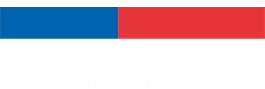 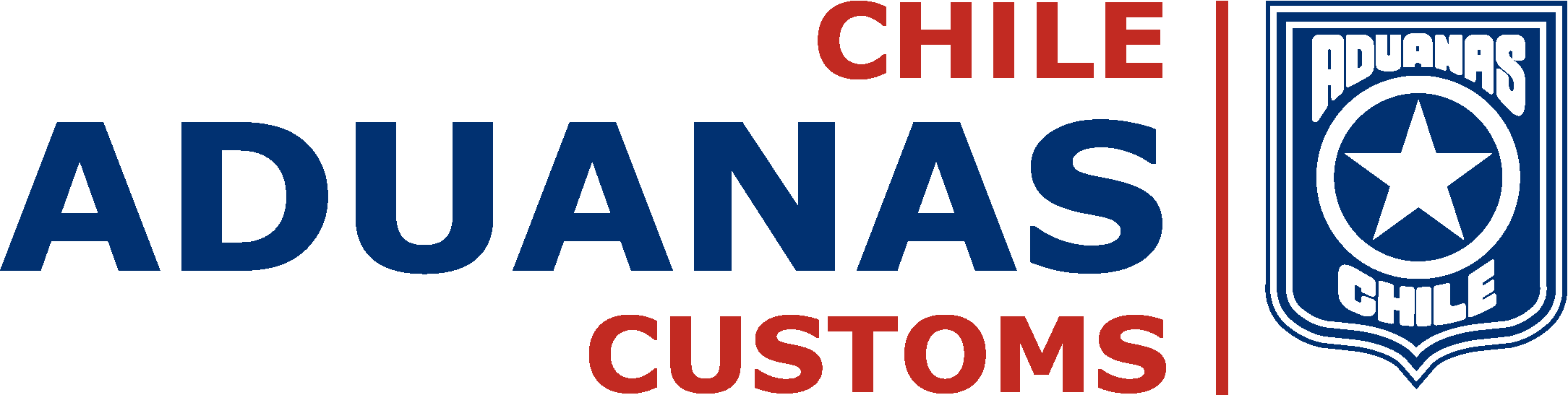 Medidas de Fortalecimiento Servicio Nacional 
de Aduana
Medida 2
Eliminación “Deminimis” a las operaciones de Courier
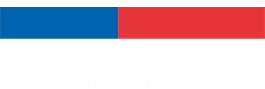 La eliminación del “Deminimis” a los envíos Courier, significa que los envíos con un valor FOB menor o igual a US$ 41 quedan liberados del pago de impuestos (IVA).
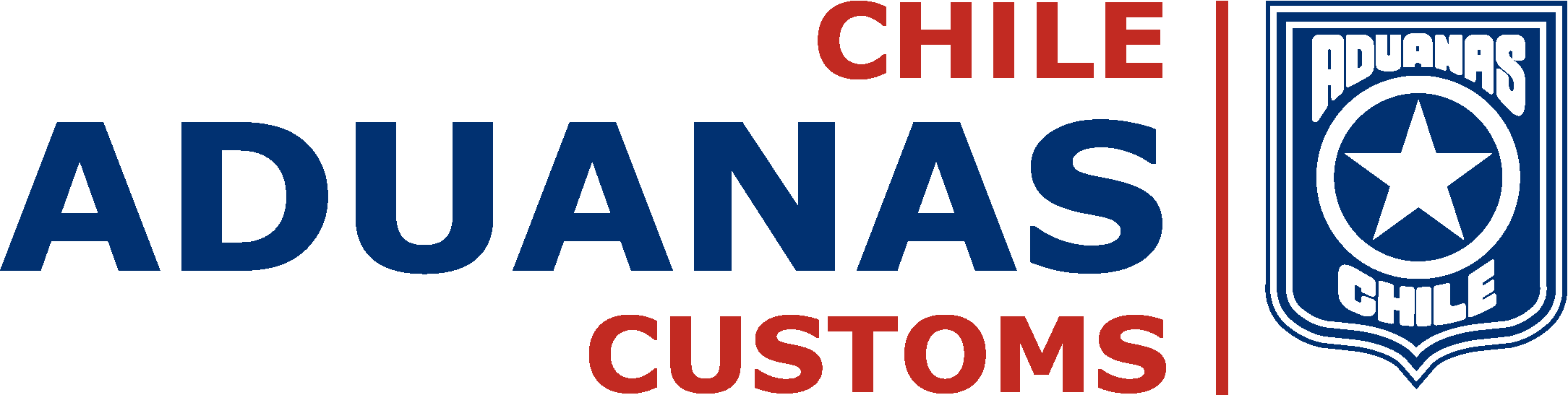 Medidas de Fortalecimiento Servicio Nacional de Aduana
Medida 2
Eliminación “Deminimis” a las operaciones de Courier
Un 91% de los envíos tienen un valor FOB menor o igual  a US$ 41.
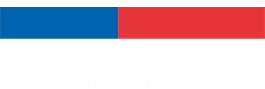 La eliminación del “Deminimis” a los envíos Courier, significa que los envíos con un valor FOM menor o igual a US$ 41 quedan liberados del pago de impuestos (IVA).
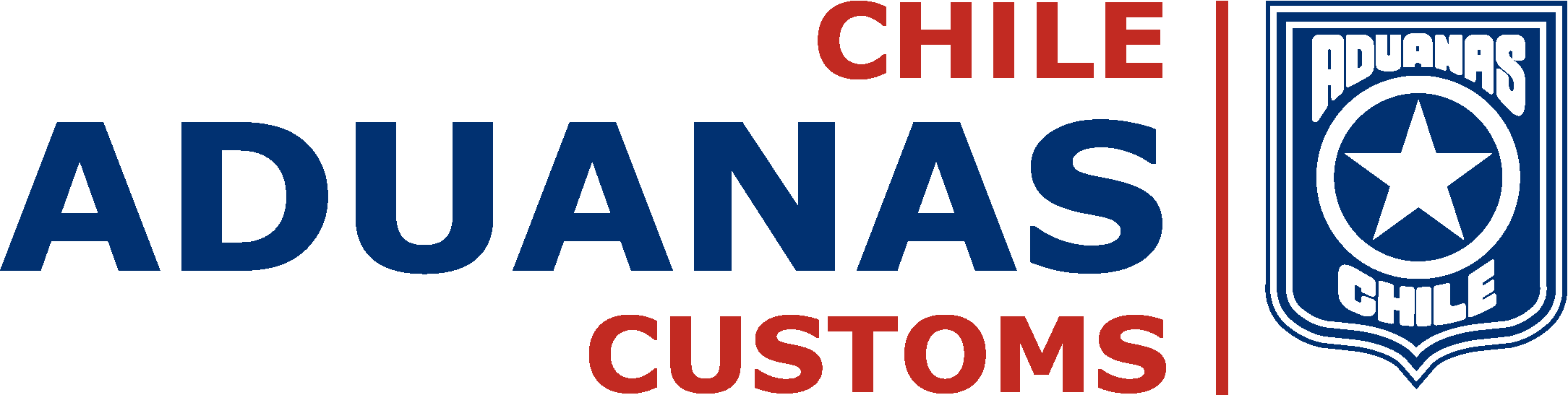 Medidas de Fortalecimiento Servicio Nacional de Aduana
Medida 2
Eliminación “Deminimis” a las operaciones de Courier
Eliminar el de minimis a los envíos Courier, en los siguientes 5 años se podría obtener un aumento de recaudación de US$ 419.817.754 por concepto de pago de IVA.
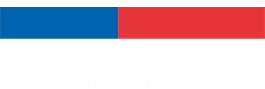 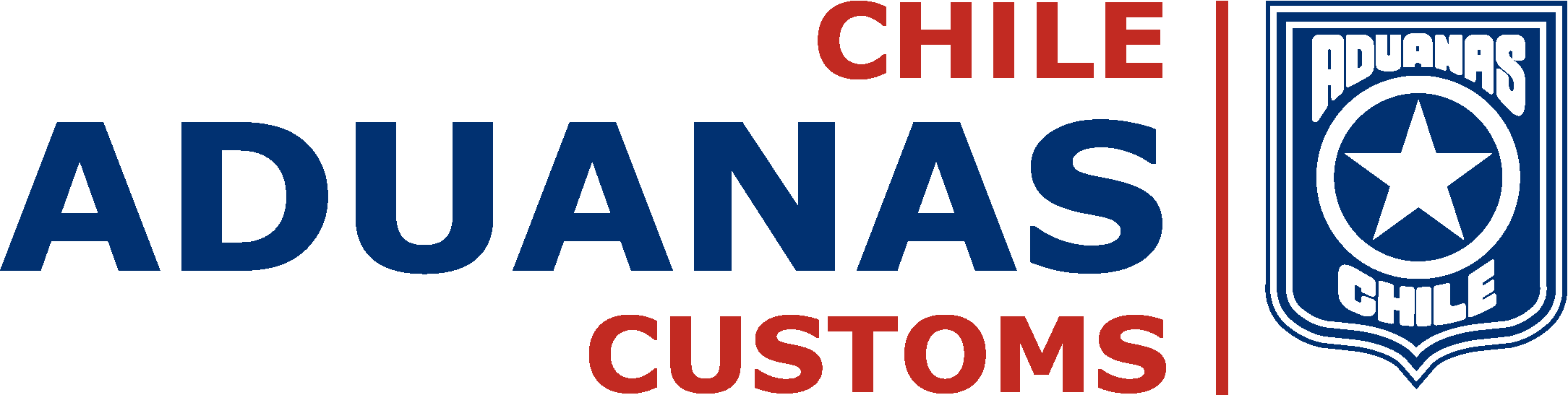 Medidas de Fortalecimiento Servicio Nacional 
de Aduana
Medida 3
Fortalecimiento de los procesos de fiscalización para la lucha contra la evasión tributaria, crimen organizado y aumento de la recaudación
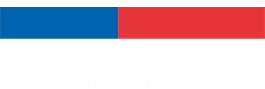 Proyectos de Ley y Programas que Fortalecen la función Fiscalizadora
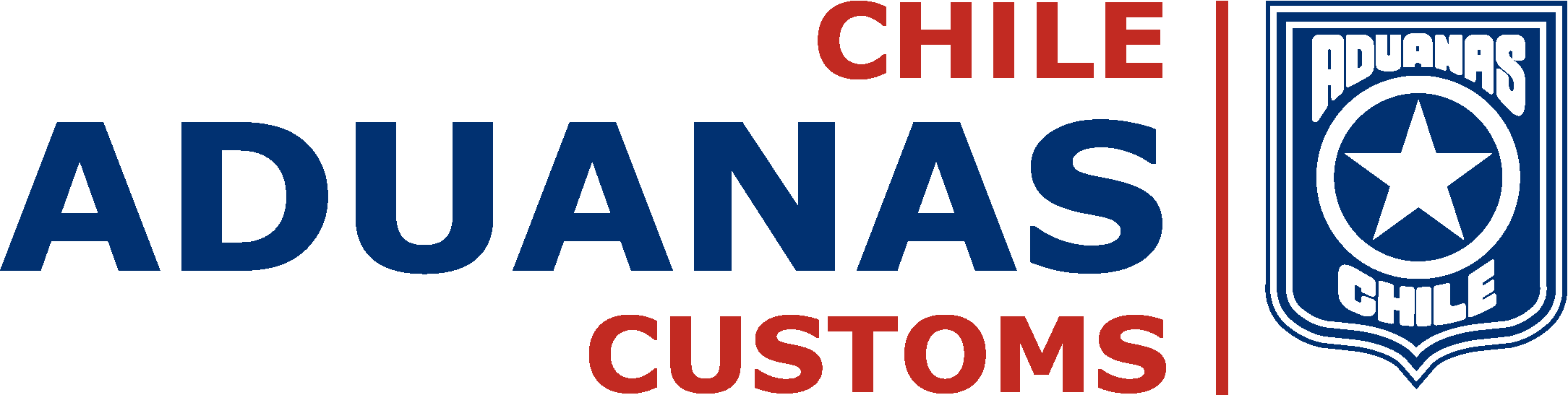 PNCO; Contribuir a la detección del crimen organizado transnacional, a través de la efectividad del control de mercancía de contrabando y el lavado de activos, velando por la seguridad del país.
10 medidas ; 8 medidas incluyen a Aduanas
 Medida 1: Modernización de Aduanas
Medidas de Fortalecimiento Servicio Nacional de Aduana
PDL Moderniza el Sistema de Inteligencia del Estado (Boletín 12234-02): Incorporar al SIE la unidad de inteligencia del Servicio Nacional de Aduanas. El Director/a de Aduana formará parte del Comité de Inteligencia del mismo, cuya función será orientar, regular, optimizar, revisar y evaluar el flujo e intercambio de la información e inteligencia.
Plan  Nacional del Crimen Organizado (PNCO)
PDL Inteligencia del Estado
PDL Inteligencia Económica y Financiera del Estado

Política Nacional de Seguridad Pública
Lucha contra a Evasión
Política Nacional de Integridad
Medida 3
Fortalecimiento de los procesos de fiscalización para la lucha contra la evasión tributaria, crimen organizado y aumento de la recaudación
PDL Sobre el Subistema de Inteligencia Económica y Financiera del Estado:(SIE), objetivo es crear un sistema de inteligencia para combatir nuevas amenazas que impactan a la seguridad nacional e internacional bajo las modalidades del crimen organizado, lavado de activos, terrorismo, financiamiento del terrorismo
Creación de Unidades de Inteligencia
Fortalecimiento de la Integridad Pública: Política Nacional de Integridad
Creación de Contraloría Interna
La Política Nacional de Seguridad Pública es entregar gobernanza a las instituciones en materia de seguridad pública, para la prevención del delito, mejorar la información disponible, persecución del crimen organizado, control de armas.
Fronteras Críticas
Creación de una Subdirección Control Fronterizo y Operaciones
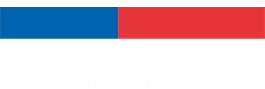 Estrategia de Fiscalización Aduana 2024 - 2026
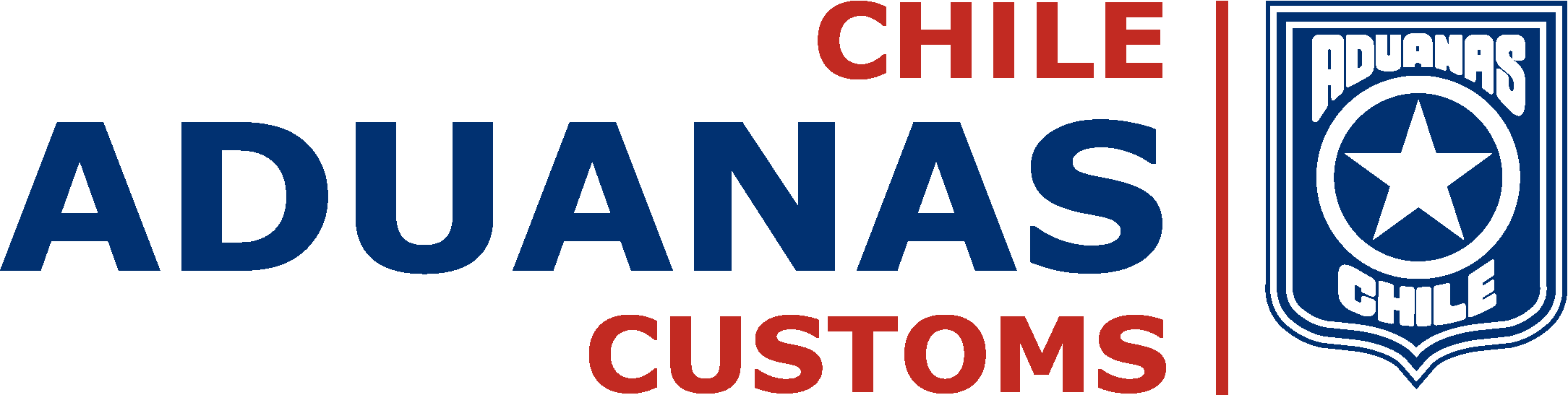 Objetivos estratégicos vinculados
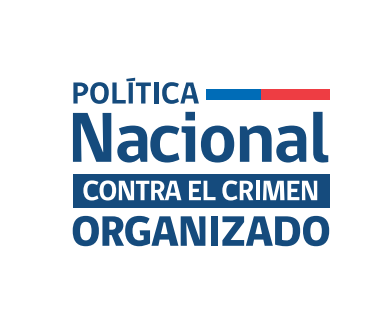 Desarrollar de una estrategia de fiscalización, basada en la gestión de riesgos aplicando el uso eficaz de las tecnologías y herramientas de apoyo
Contribuir a la disminución del crimen organizado a través de una mejor gestión del riesgo
Medidas de Fortalecimiento Servicio Nacional de Aduana
Dimensiones
Dimensiones
Fortalecimiento de la Fiscalización
Planes de Fiscalización con mirada hacia el crimen organizado
Plan de detección de evasión y fraude fiscal
Trabajos conjuntos / coordinados con otros servicios y ministerios
Fortalecimiento del trabajo con unidades estratégicas (UCEs)
Fortalecimiento de la gestión de riesgos (efectividad, rendimiento y riesgos emergentes)
Medida 3
Fortalecimiento de los procesos de fiscalización para la lucha contra la evasión tributaria, crimen organizado y aumento de la recaudación
Apoyo sistémico
Sistema de trazabilidad de los contenedores (Hermes)
Proyecto de Interoperabilidad con otros servicios públicos
Programa de Fiscalización Inteligente (PFI)
Narcotráfico
Drogas sintéticas
Armas
Explosivos
Fuegos artificiales
Cigarrillos
Propiedad Intelectual
Salud Pública
Medio ambiente
CITES
Zona Franca
Metal Doré
Piedras preciosas
Transporte de efectivo
Robo de cables de cobre
Robo de vehículos
Robo de madera
Lavado de Activos
E-commerce
Trazabilidad Minera
Valoración
Acuerdos Comerciales
Clasificación
Regímenes suspensivos
Programa Mundial de Contenedores
Fortalecimiento de la escuela de adiestramiento canino
Adquisición de herramientas de detección de ilícitos
Equipamiento y herramientas de apoyo
Plan de Inversión Adquisición de equipos de rayos X
Funcionarios y funcionarias
Plan de Competencias con nuevos riesgos
Plan operativo gestión de las personas
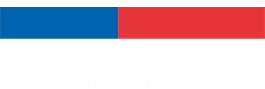 PDL Sistema de Inteligencia Económica del Estado
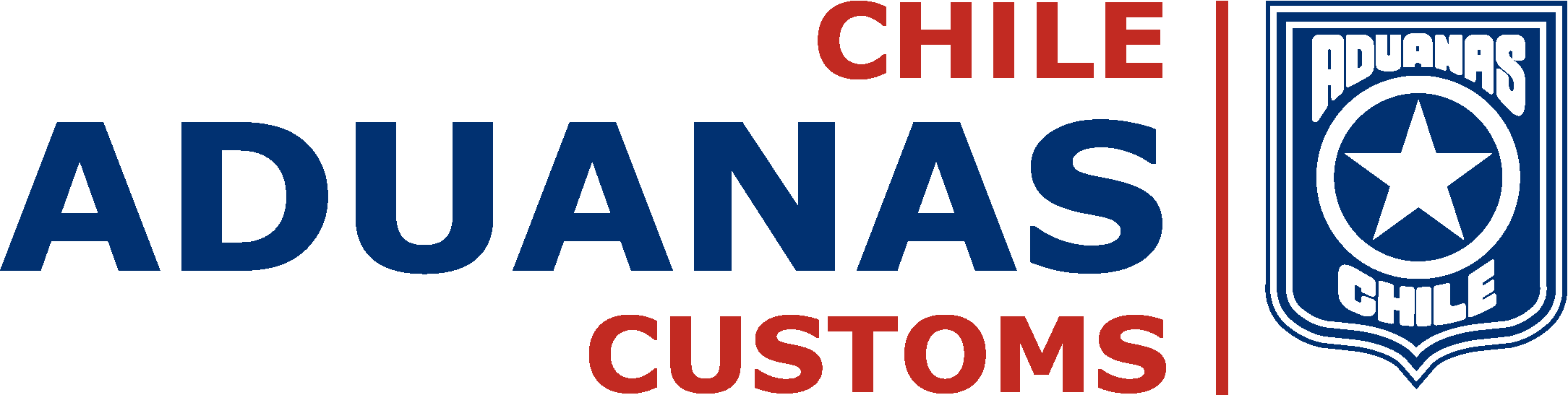 Medidas de Fortalecimiento Servicio Nacional de Aduana
Medida 3
Fortalecimiento de los procesos de fiscalización para la lucha contra la evasión tributaria, crimen organizado y aumento de la recaudación
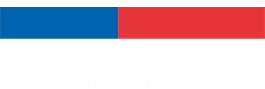 Seguridad y Crimen Organizado
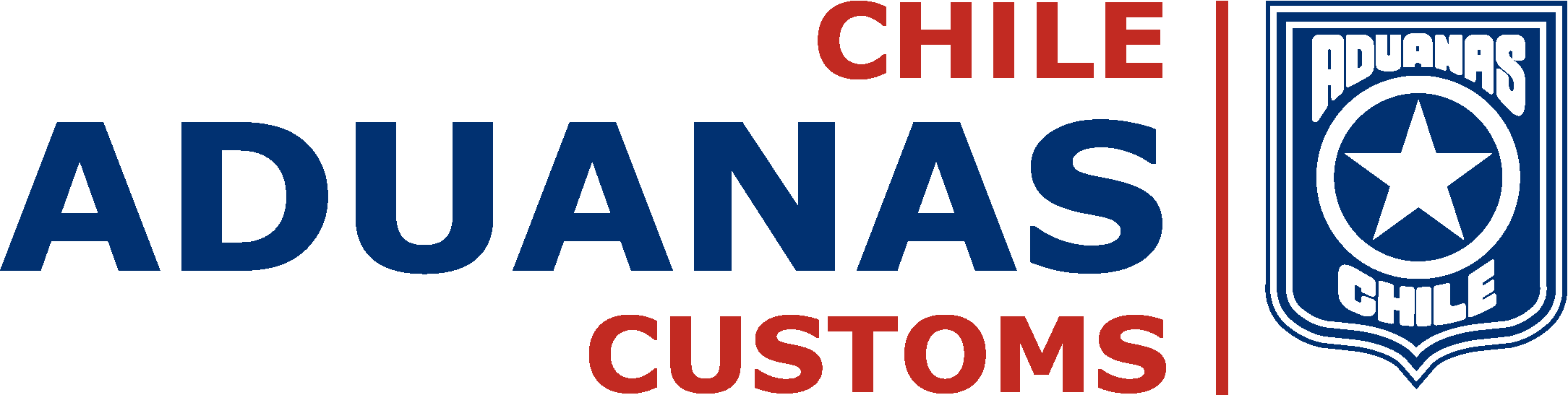 Hallazgos constitutivos de delitos aduaneros de relevancia
Medidas de Fortalecimiento Servicio Nacional de Aduana
Medida 3
Fortalecimiento de los procesos de fiscalización para la lucha contra la evasión tributaria, crimen organizado y aumento de la recaudación
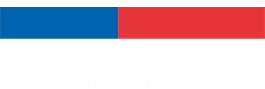 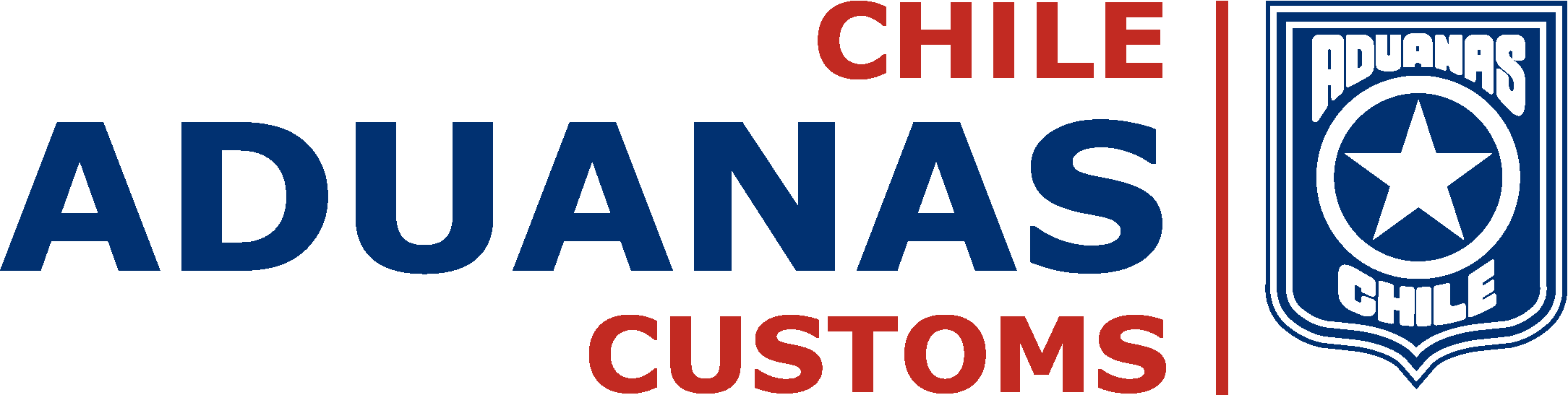 Medidas de Fortalecimiento Servicio Nacional 
de Aduana
Medida 3
Propuesta Nueva Planta
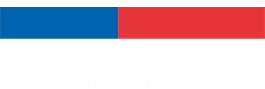 Nuevas capacidades internas – Nueva estructura y jefaturas
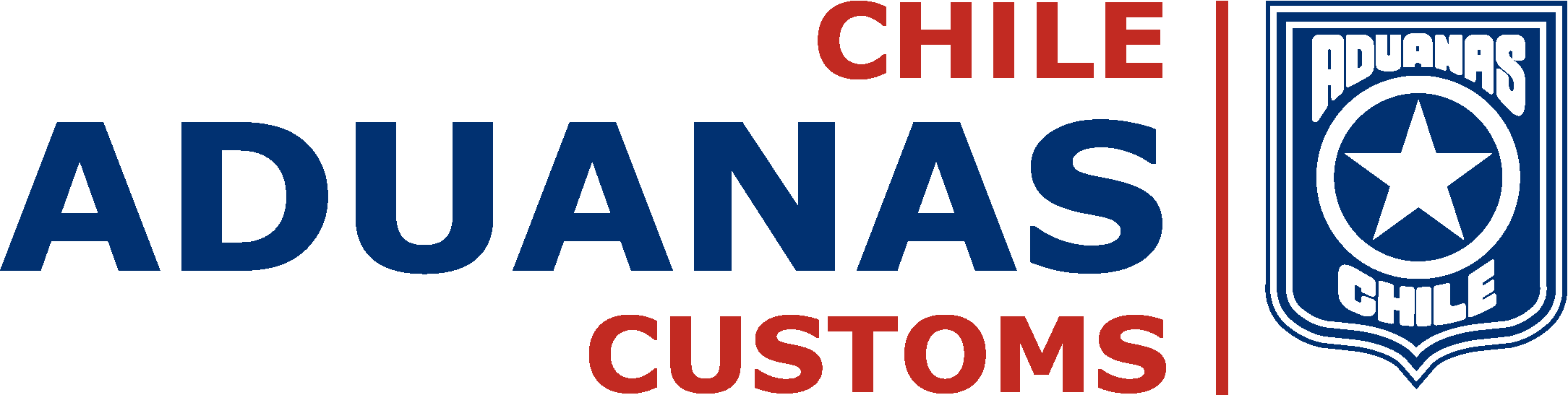 Medidas de Fortalecimiento Servicio Nacional de Aduana
Incorporar a la ley orgánica de aduana la creación de dos nuevas subdirecciones para abordar de mejor manera los nuevos requerimientos al servicio. Aumentar de 6 a 8 subdirecciones.
Reorganización de la jurisdicción territorial de las administraciones de aduana, para mejorar la presencia del servicio en el territorio
Traspasar las Administraciones de Aduana de San Antonio y Los Andes a Direcciones Regionales
Medida 3
Propuesta Nueva Planta
Crear una Dirección Regional para la “Araucanía” pues hoy es atendida por la Dirección Regional de Talcahuano (que tiene jurisdicción sobre 4 regiones).
Creación del Departamento Nacional de Formación Aduanera para la implementación de nuevos programa de formación y especialización.
Robustecer las Direcciones Regionales y Administraciones de Aduana, dotándolas de departamentos que fortalezcan la estructura organizacional en regiones
Modifica  Ley Orgánica del Servicio. Título I DFL 329 /1979
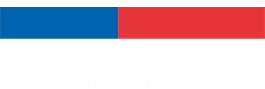 Modifica Decreto 1.230 de 1989 del Ministerio de Hacienda
Proyecto de Ley : Permitirá Modificar la Ley Orgánica del Servicio Nacional de Aduanas (DFL 329 de 1979) para lograr los siguientes cambios institucionales:
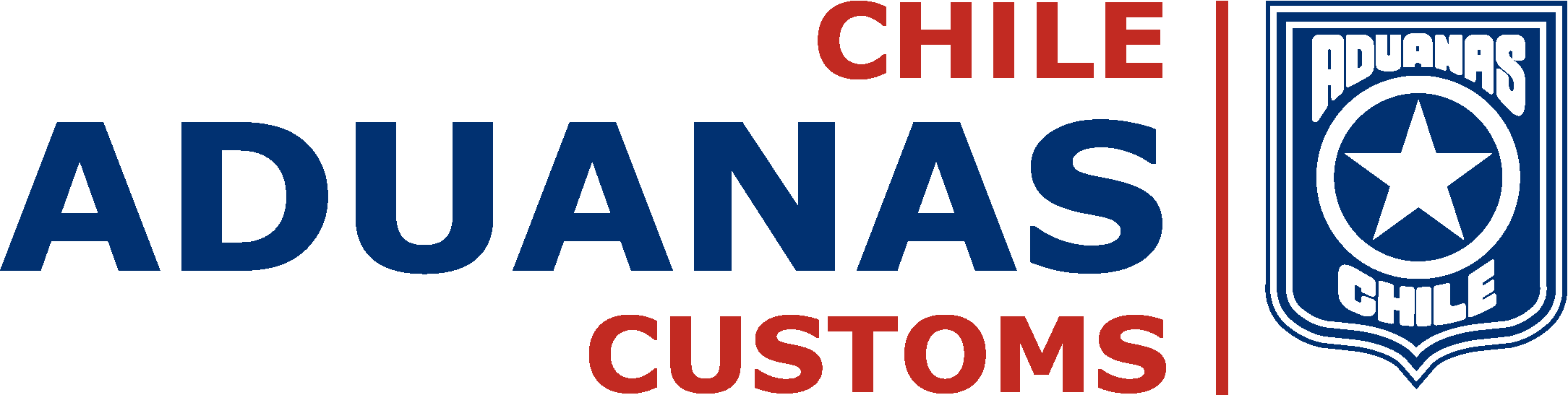 Medidas de Fortalecimiento Servicio Nacional de Aduana
Facultar al Director o Directora Nacional para establecer la estructura organizativa interna del servicio, determinando las denominaciones y funciones que corresponda, incluyendo especialidades propuestas por la Mesa Técnica (integrada por la asociación de funcionarios y la dirección de Aduanas).
Fijar en 1.616 el número de cargos de la nueva planta según lo acordado por la mesa técnica, sobre la base de un estudio realizado para estos efectos por la Universidad de Chile.
Medida 3
Propuesta Nueva Planta
Contemplar como mecanismo de provisión de los cargos de la nueva planta, por razones de técnica legislativa y dada la especificidad del proceso, a la dictación de uno o más DFL para el concurso interno de encasillamiento, fijando como plazo máximo para su dictación de 180 días tras la publicación del PDL.
El encasillamiento será de carácter voluntario, en que solo podrán participar funcionarios y funcionarias bajo criterios de admisibilidad y posibilidades de ascenso con un máximo de 3 grados, de conformidad a lo propuesto por la Mesa Técnica integrada por el Servicio Nacional de Aduanas y ANFACH. Podrán participar tanto quienes están en planta como a contrata, y será un proceso gradual.
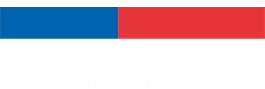 Fortalecimiento de los estándares de eficacia, eficiencia e integridad pública en el funcionariado
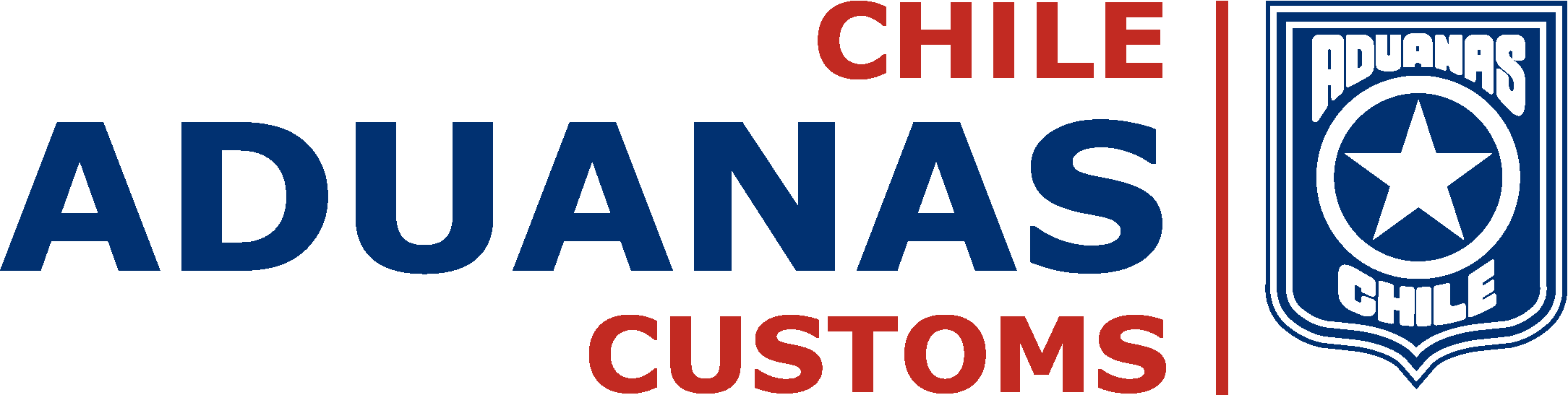 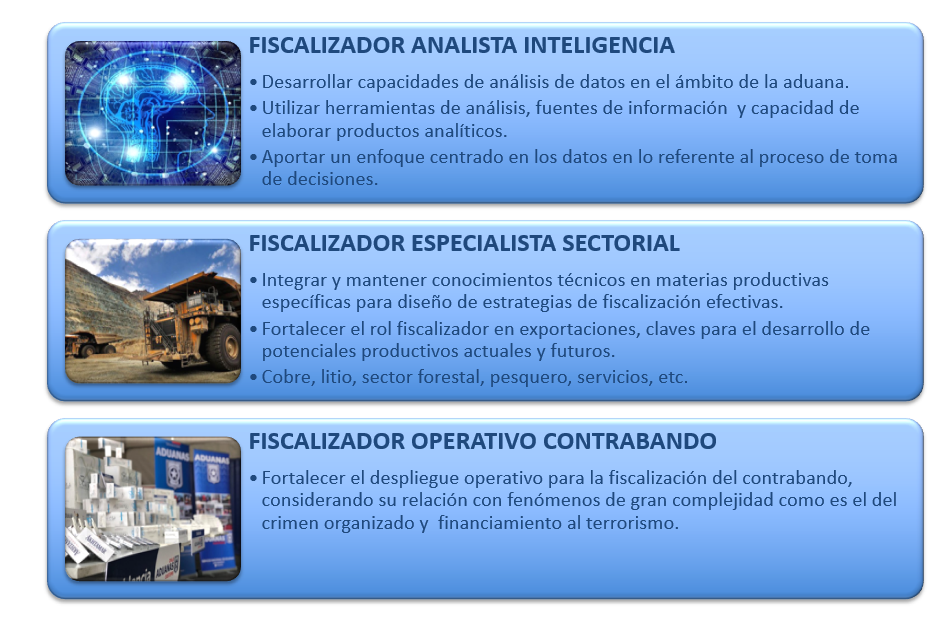 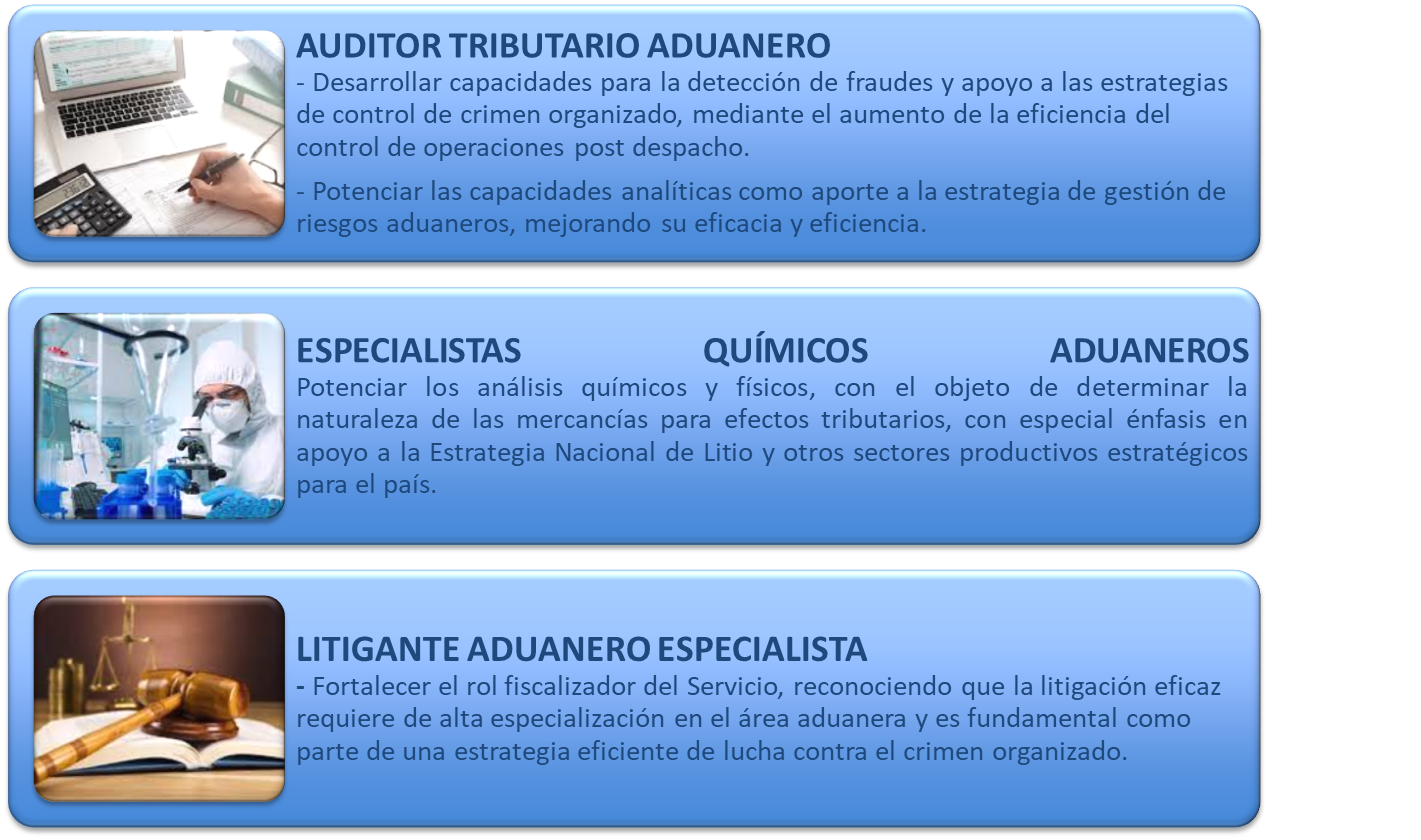 Medidas de Fortalecimiento Servicio Nacional de Aduana
Medida 3
Propuesta Nueva Planta
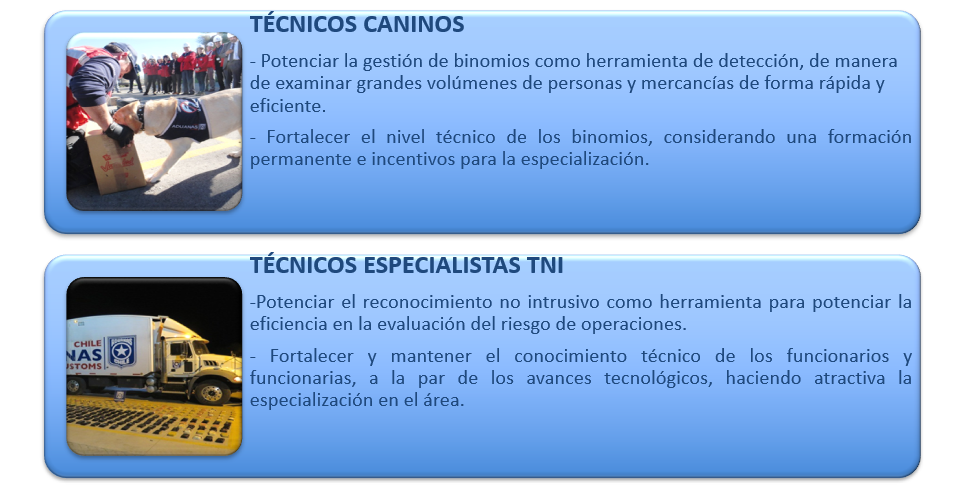 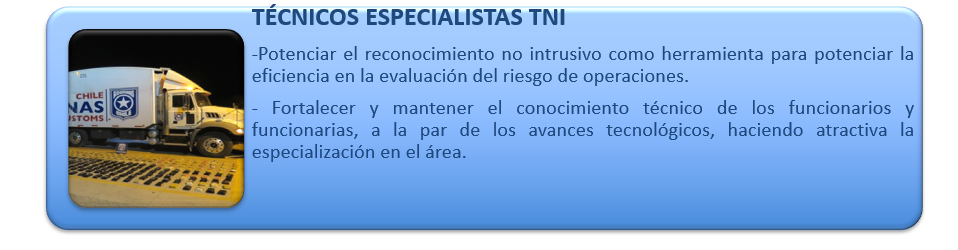 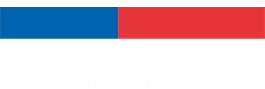 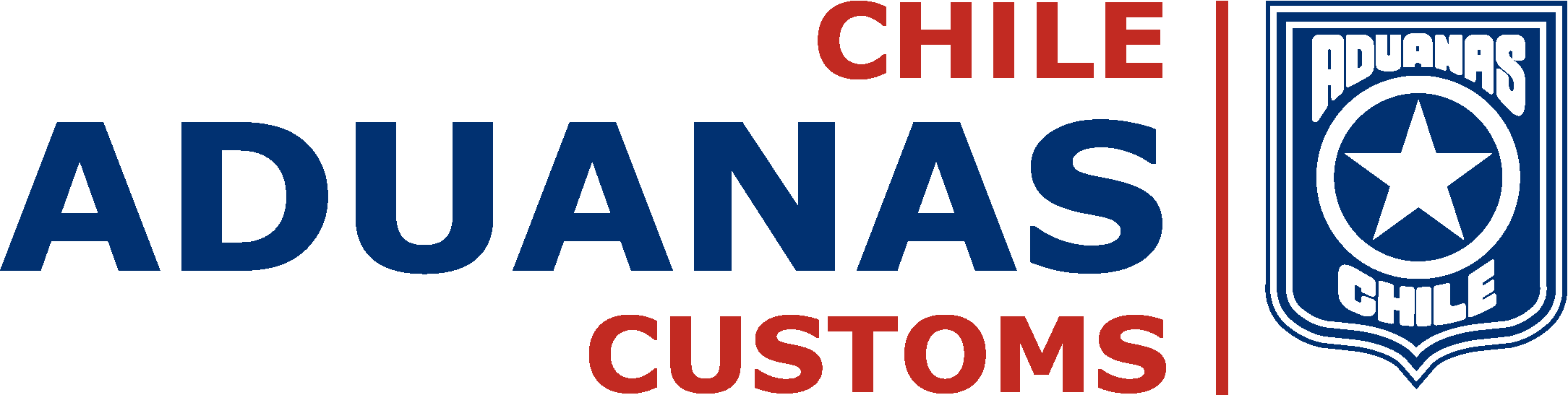 Medidas de Fortalecimiento Servicio Nacional 
de Aduana
Medida 3
Propuesta de Mejoramiento y/o implementación de Laboratorio Químico Minero
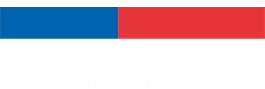 Proyectos de Ley y Programas que Fortalecen la función Fiscalizadora
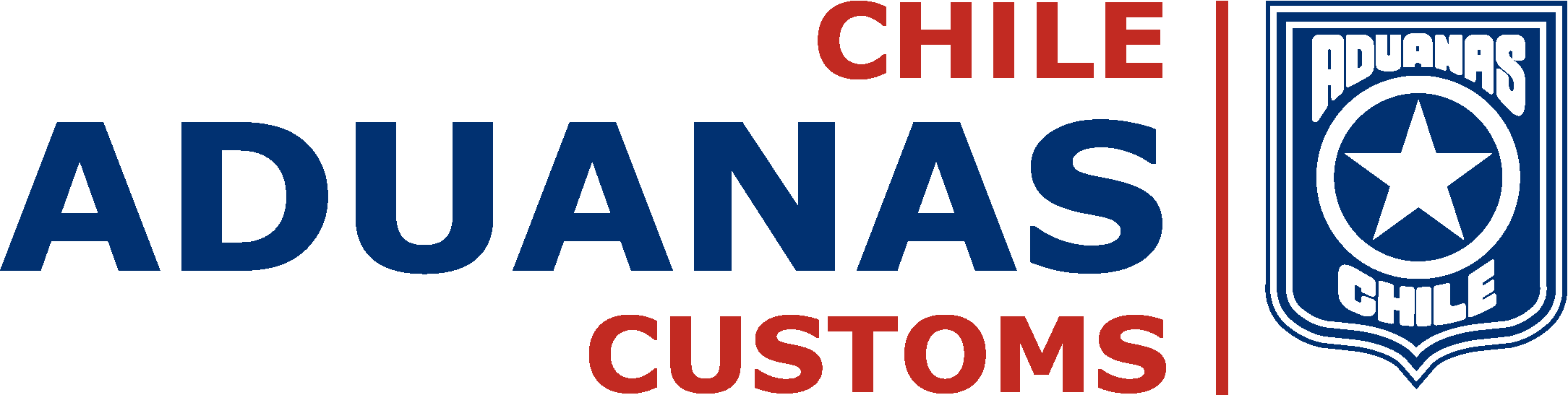 Medidas de Fortalecimiento Servicio Nacional de Aduana
Mejoramiento y modernización del equipamiento del Laboratorio Químico de Aduanas para apoyar los procesos de determinación químico de productos sensibles, con carga impositiva, para la fiscalización y sanción en materias de evasión
concentrado de cobre, concentrado de molibdeno, concentrado de zinc, concentrado de plomo, de hierro, así como carbonatos, cloruros e hidróxidos de litio,
Medida 3
Propuesta de Mejoramiento y/o implementación de Laboratorio Químico Minero
Estudio y Evaluación para la instalación de un Laboratorio Químico en la Zona Norte
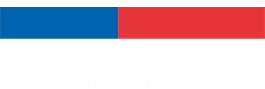 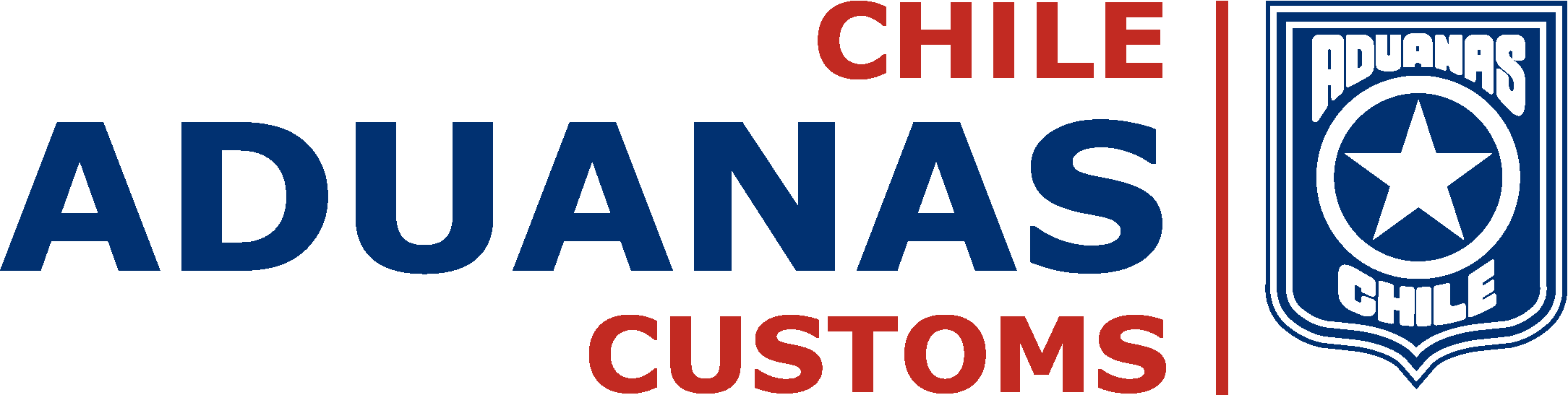 Medidas de Fortalecimiento Servicio Nacional 
de Aduana
Medida 3
Incremento dotacional para la implementación de Medidas
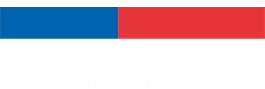 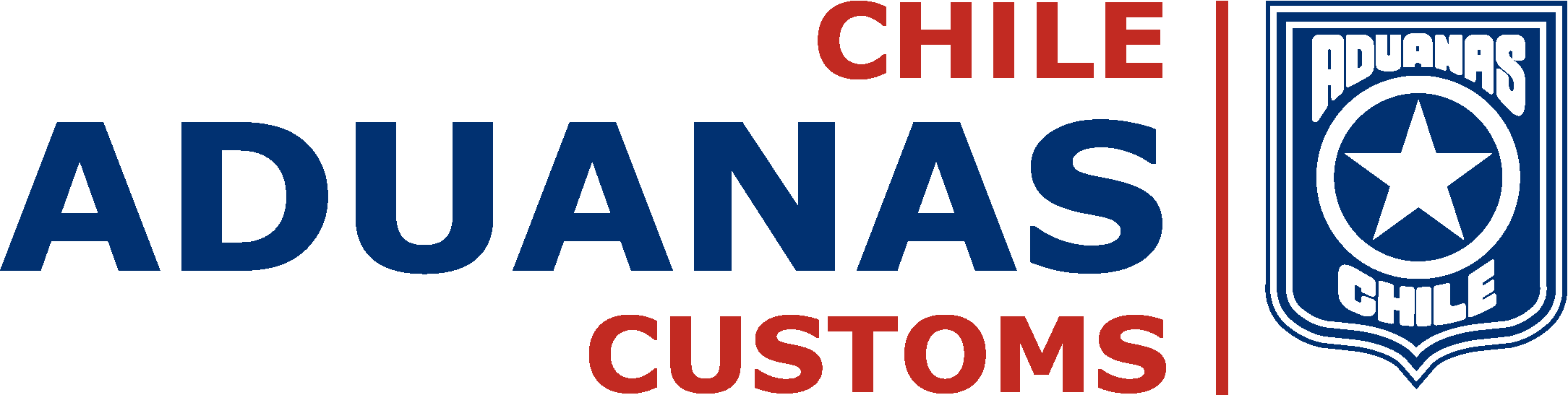 Incremento Dotación a Contrata por Medida
Medidas de Fortalecimiento Servicio Nacional de Aduana
Medida 3
Incremento dotacional para la implementación de Medidas
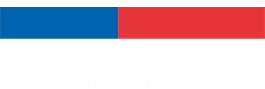 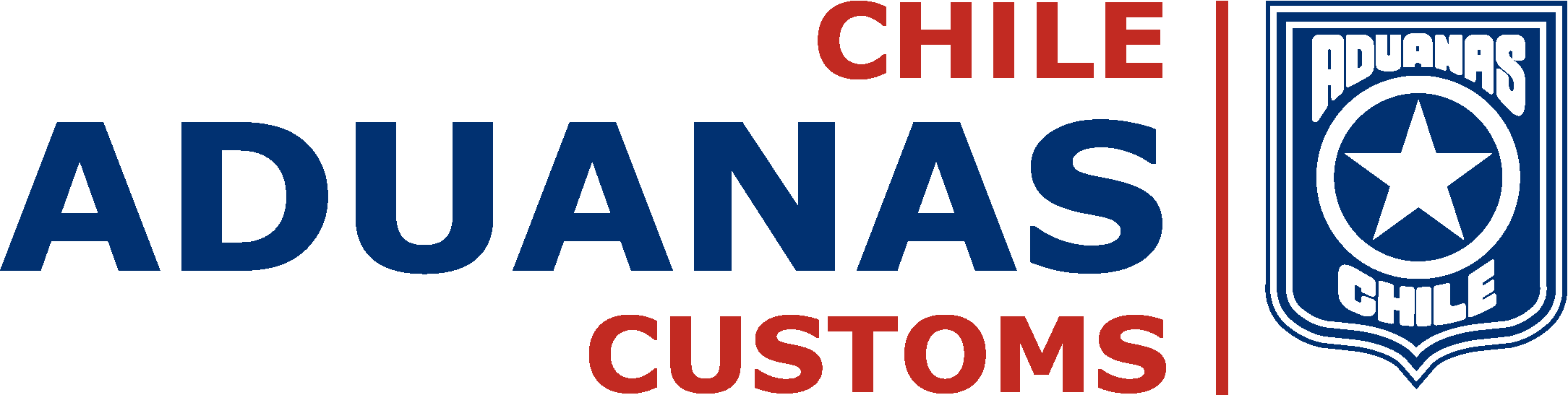 Medidas de Fortalecimiento Servicio Nacional 
de Aduana
Medida 3
Fortalecimiento Tecnológico Institucional
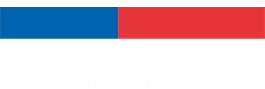 Tecnología No Invasiva (Escáner)
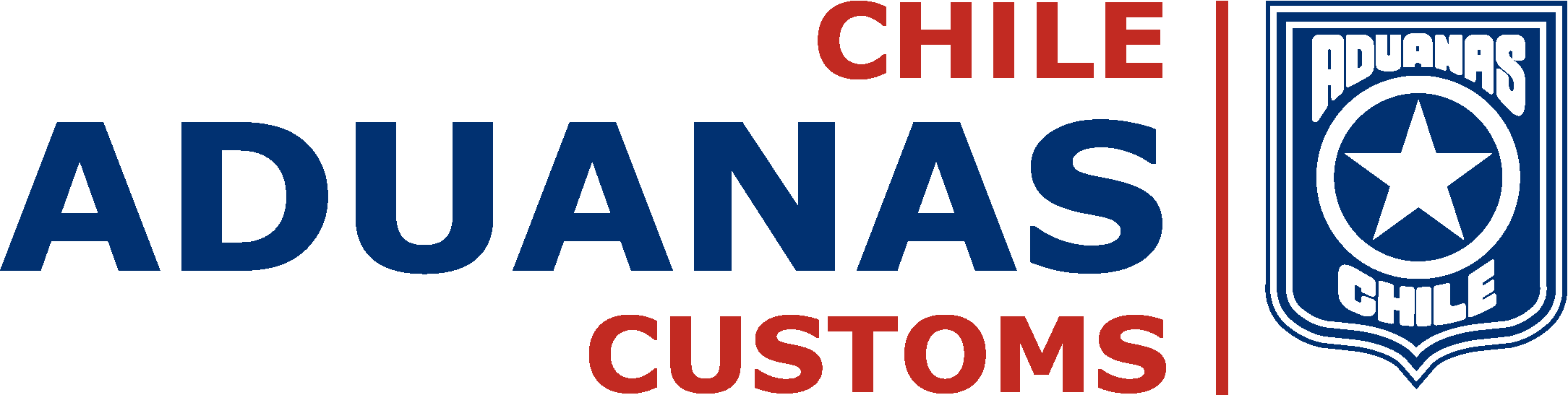 Medida 3
Fortalecimiento Tecnológico Institucional
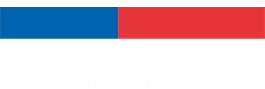 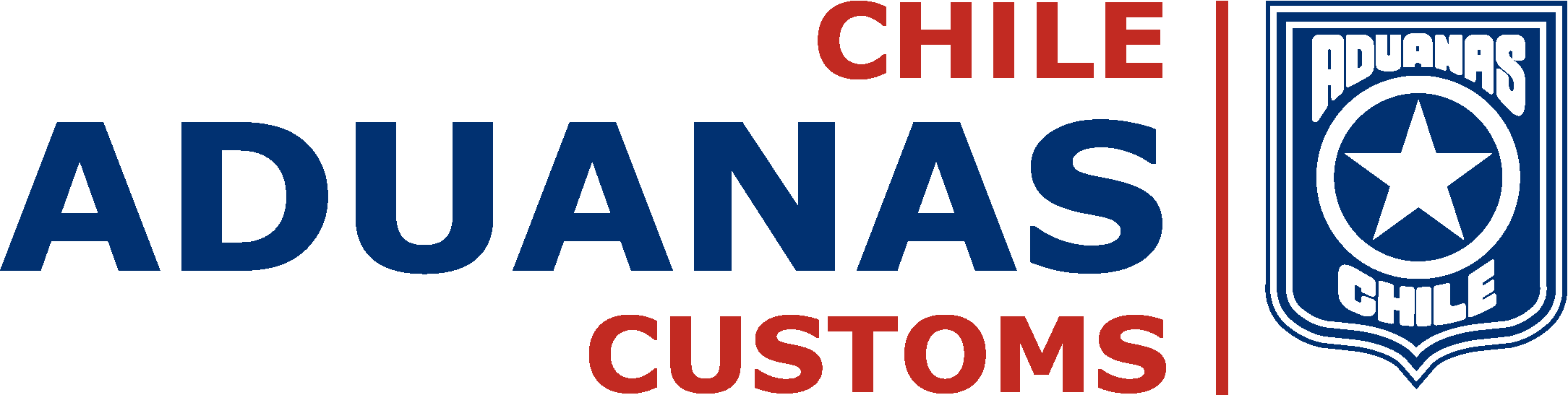 Medidas de Fortalecimiento Servicio Nacional 
de Aduana
Medida 3
Tecnología No Invasiva (Escáner)
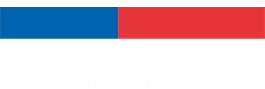 Hitos Relevantes
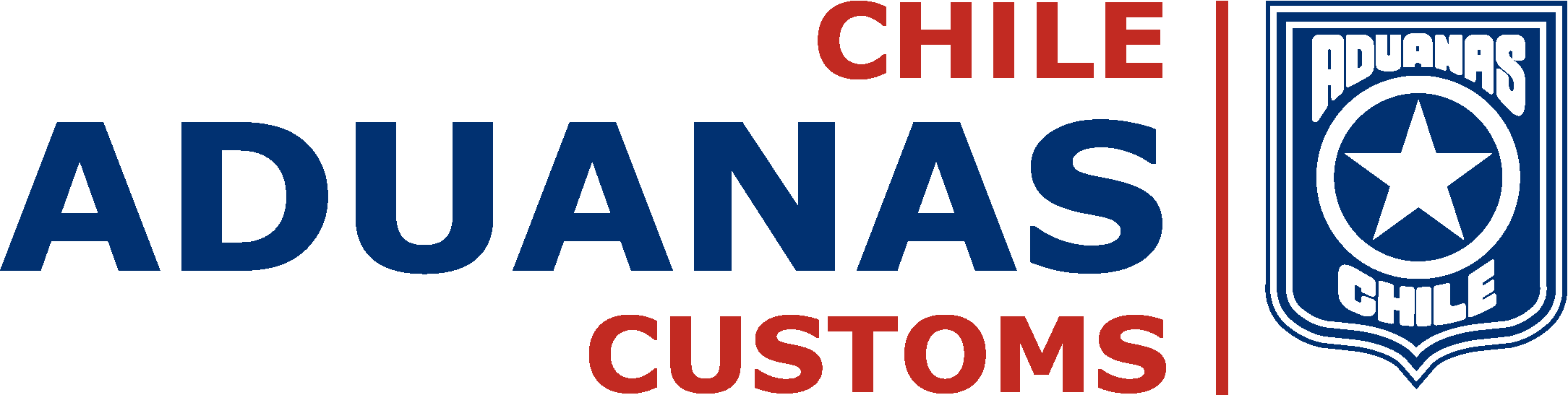 GESTIÓN TNI MAYOR 2023 - 2024
Medidas de Fortalecimiento Servicio Nacional de Aduana
Medidas de Fortalecimiento Servicio Nacional 
de Aduana
Prioridad Adquisiciones 
Equipos no operativos
Equipos operativos c/obsolescencia
Fronteras Críticas
Riesgo
Flujo Operaciones
24
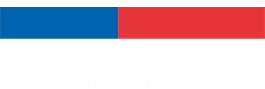 Hitos Relevantes
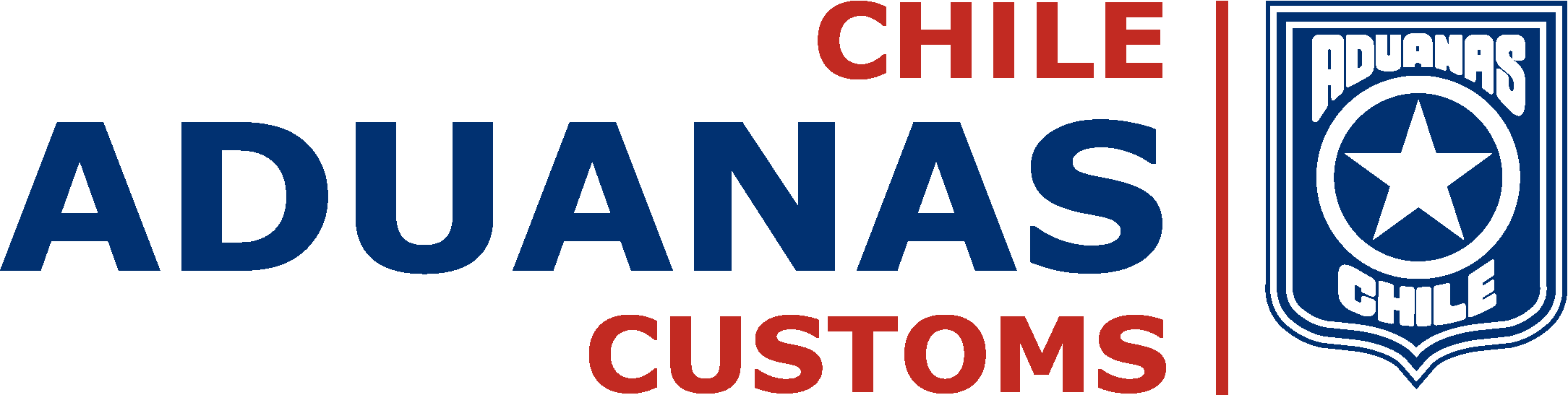 GESTIÓN TNI MAYOR 2023 - 2024
ADQUISICIÓN TNI 2023
Medidas de Fortalecimiento Servicio Nacional de Aduana
Medidas de Fortalecimiento Servicio Nacional 
de Aduana
PLAN ADQUISICIÓN TNI 2024 - 2027
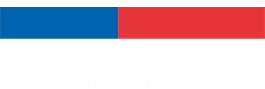 *Bases de licitación en toma de razón de Contraloría Regional de Valparaíso. 
**En proceso de adjudicación de licitación.
Costo Total Proyecto Modernización y Fortalecimiento de Aduana
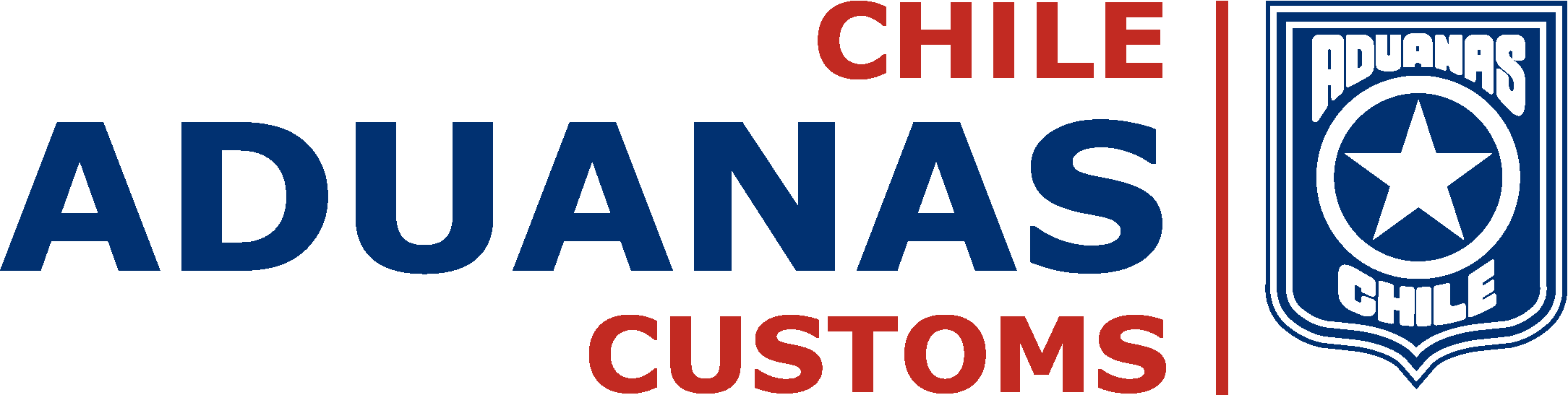 Medidas de Fortalecimiento Servicio Nacional de Aduana
Medidas de Fortalecimiento Servicio Nacional 
de Aduana
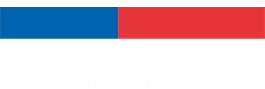 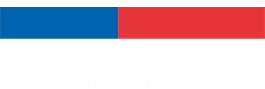 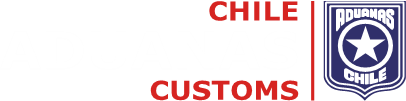 Gracias!
Ministerio de Hacienda
Cumplimiento de las Obligaciones Tributarias
Proyecto de Fortalecimiento y Modernización del Servicio Nacional de Aduanas